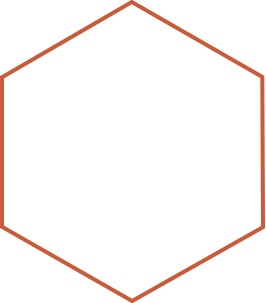 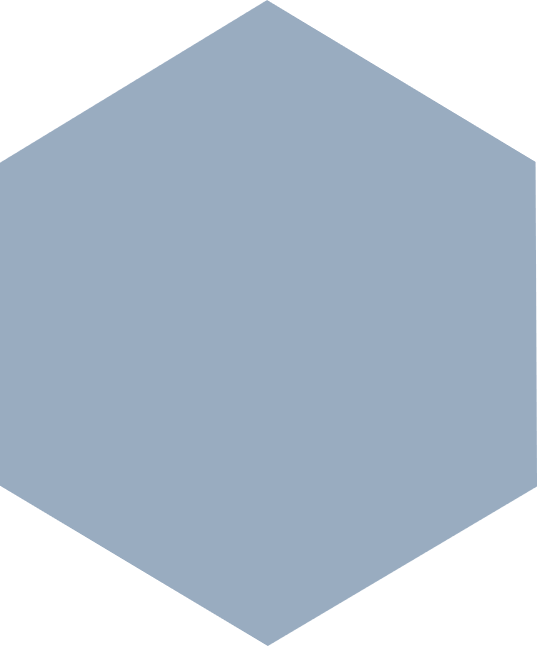 پرسشنامه اطلاعات اولیه نیاز فناورانه
تصویر مرتبط با نیاز فناورانه
متقاضی:	☐ حقیقی	☐حقوقی
2
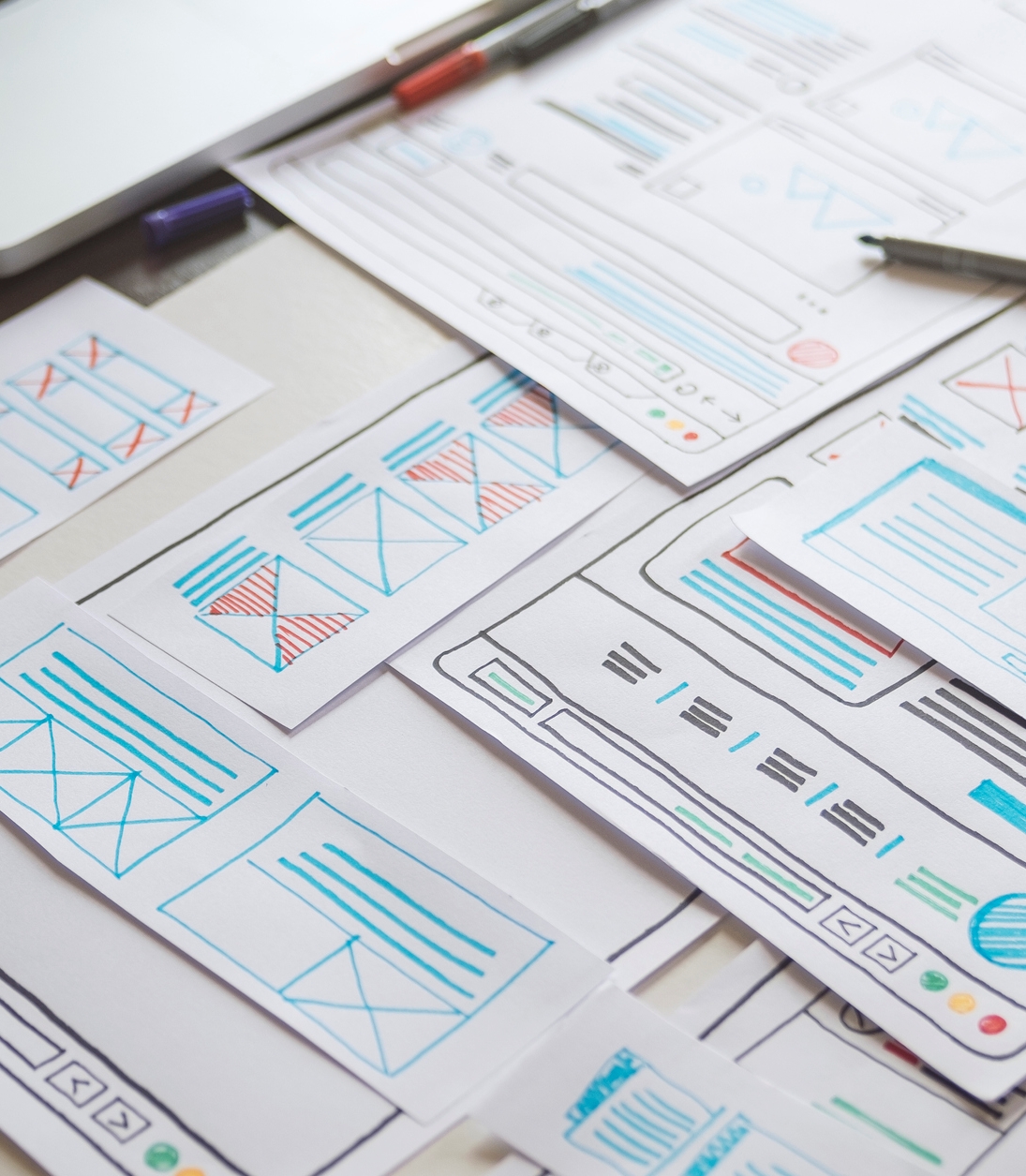 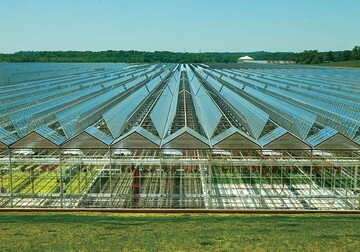 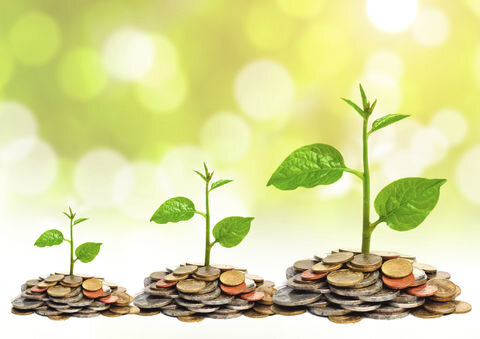